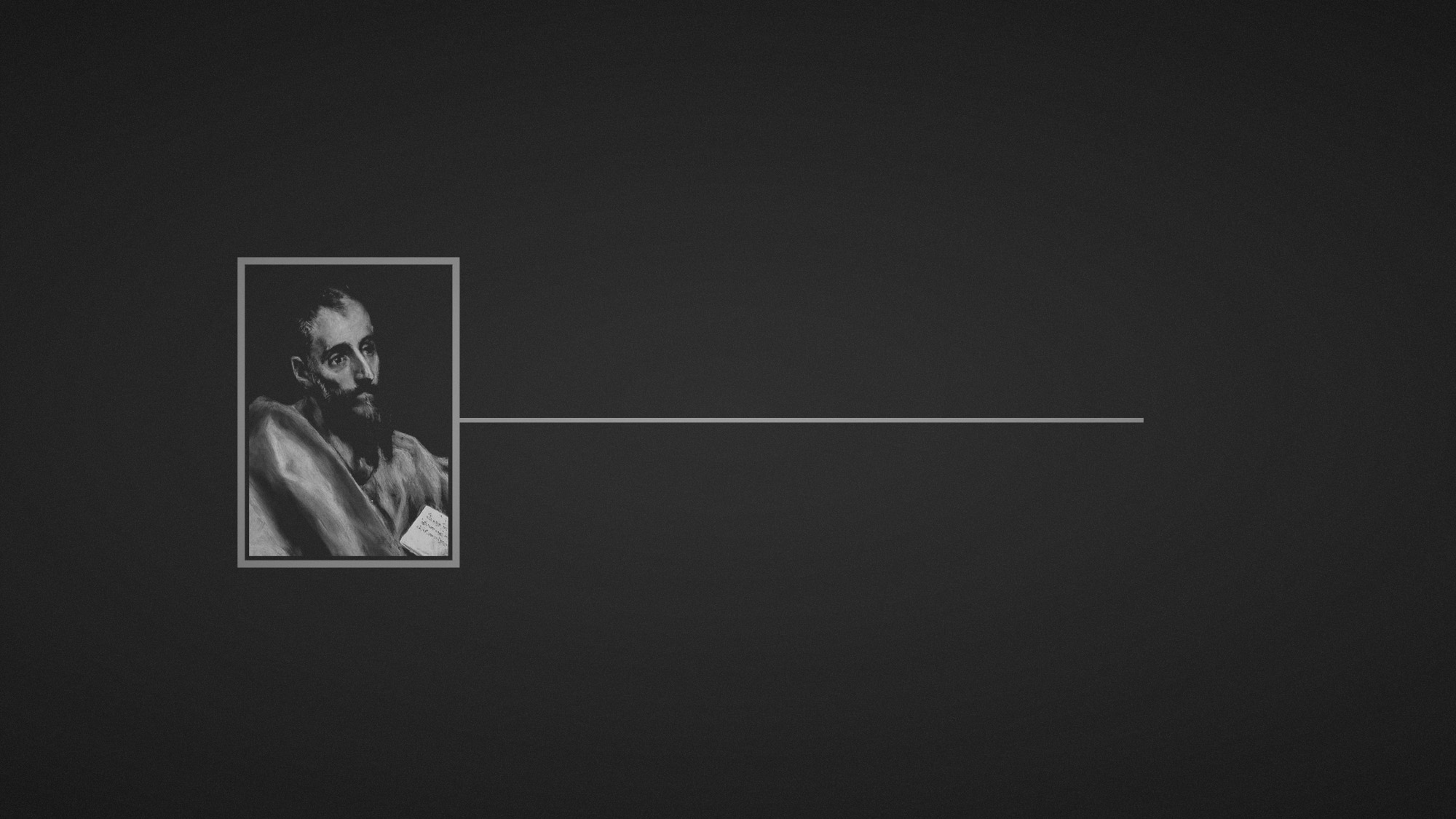 Paul’s letter
to the ROMANS
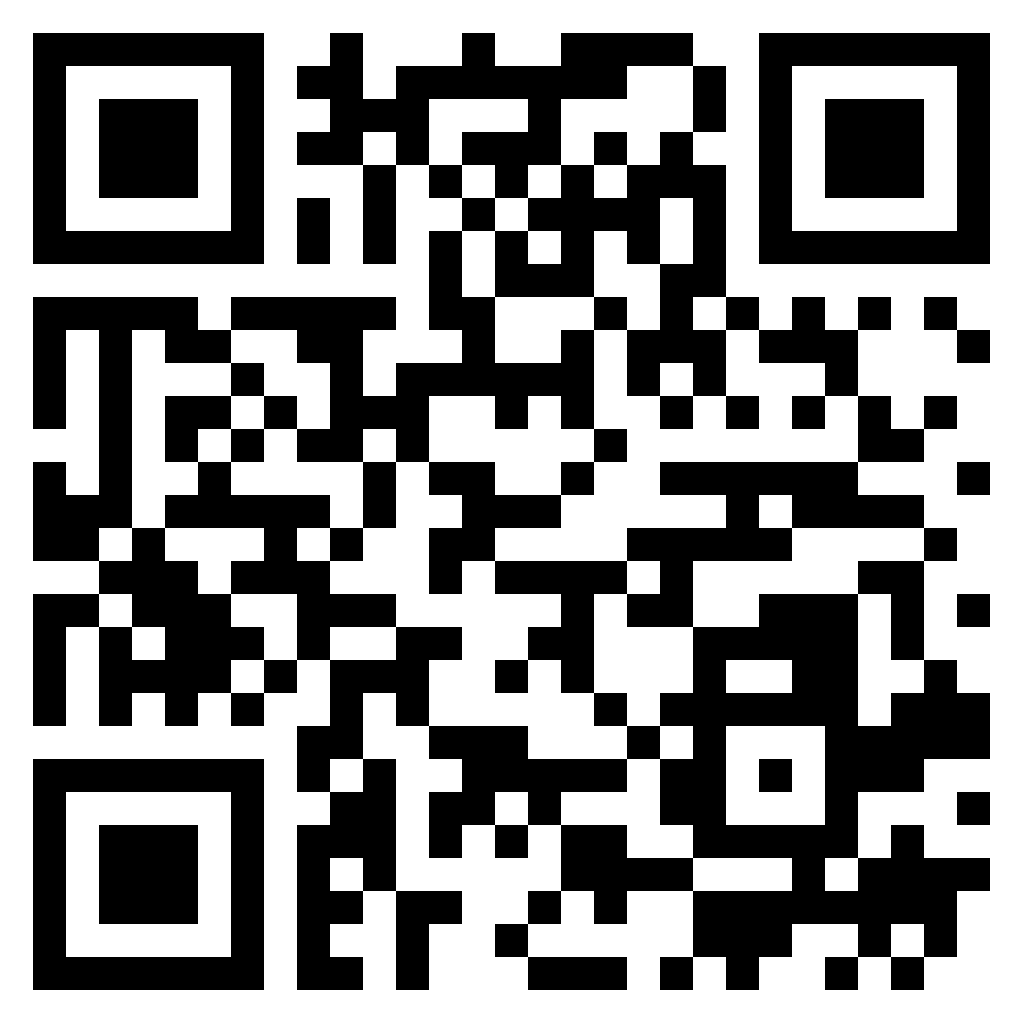 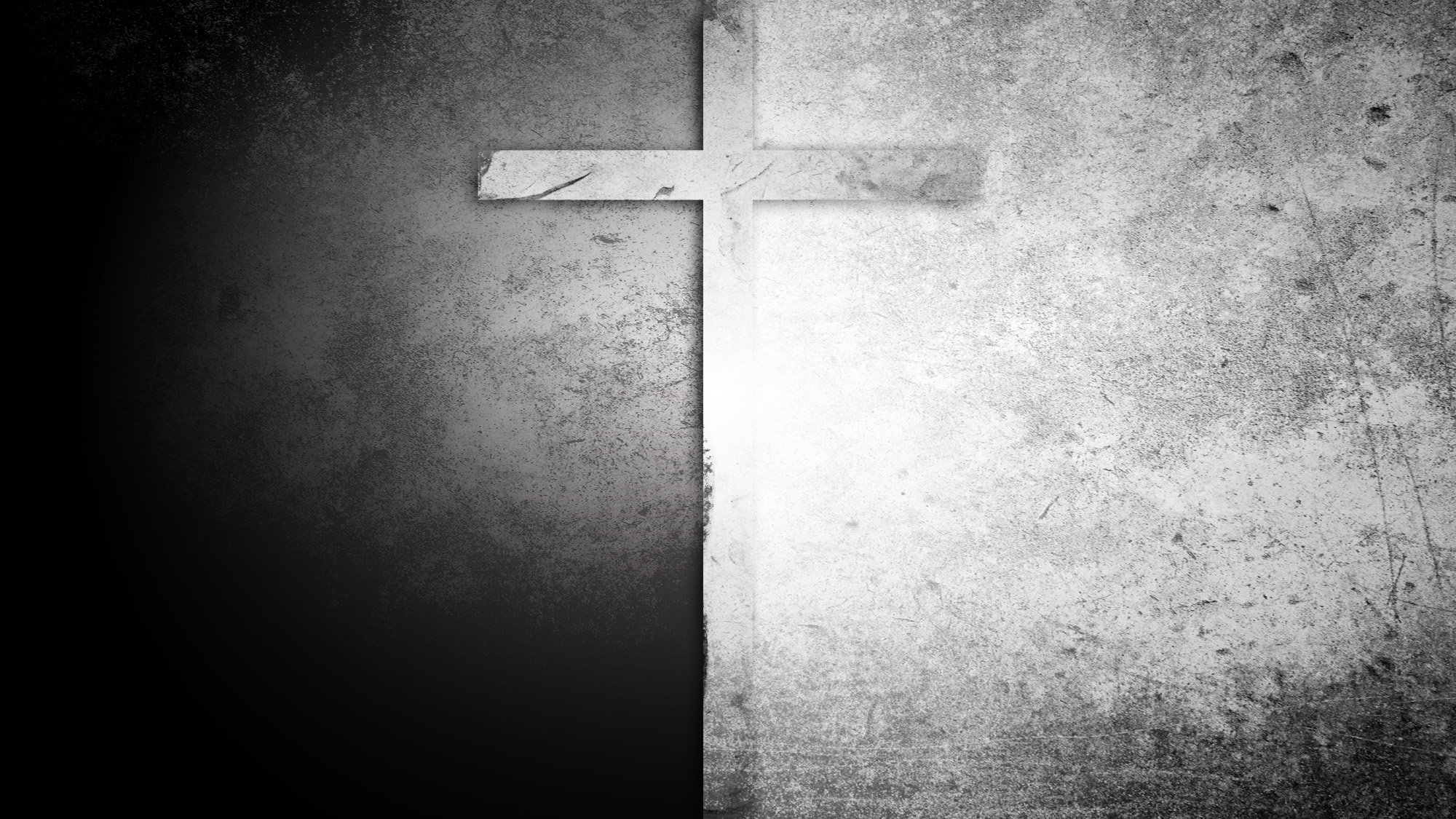 the epoch of Adam
the epoch of Jesus
One act:
Two results:
Extent
Obedience (5.18)
Justification & Life (5.16-17)
All men (5.18)
Sin (5.12)
Condemnation & Death (5.12,16)
All men (5.12)
The Law (5.20-21)
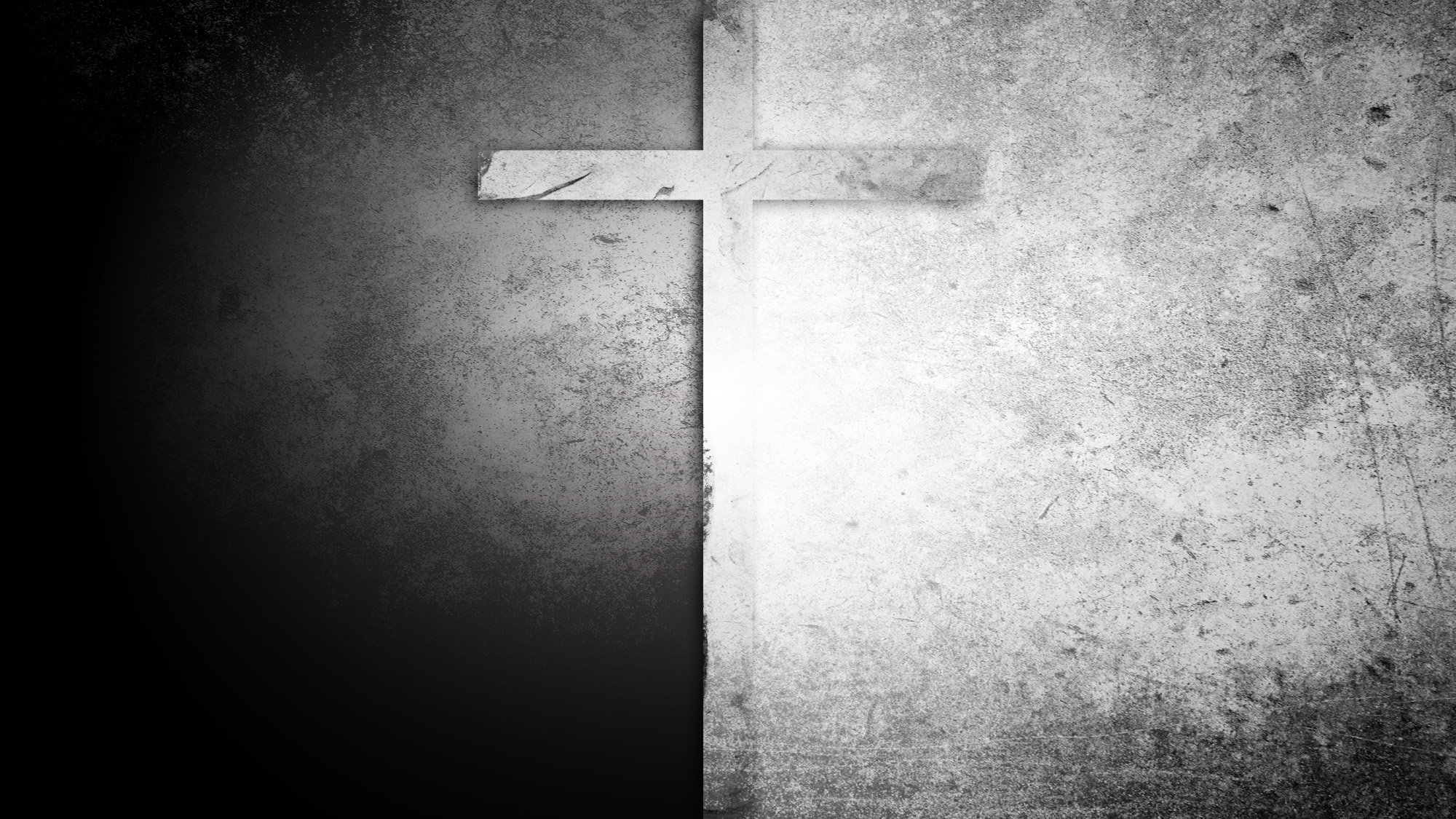 the epoch of Adam
the epoch of Jesus
One act:
Two results:
Extent
Obedience (5.18)
Justification & Life (5.16-17)
All men (5.18)
Sin (5.12)
Condemnation & Death (5.12,16)
All men (5.12)
BAPTISM
Died to Sin (6.3-7)
Raised To Life (6.8-11)